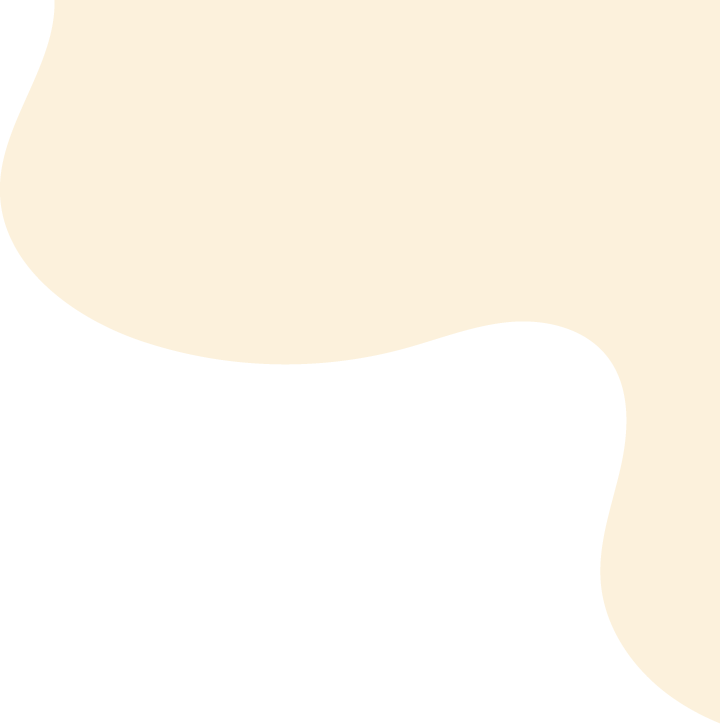 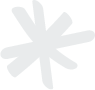 May 2022 Issue №1|Example.com
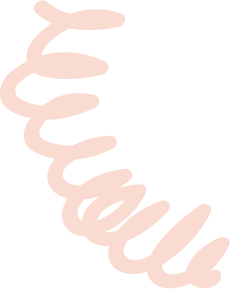 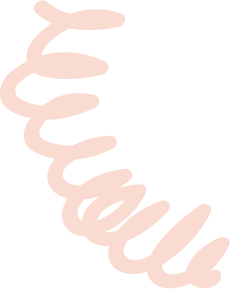 SCHOOL NEWS
Important Events
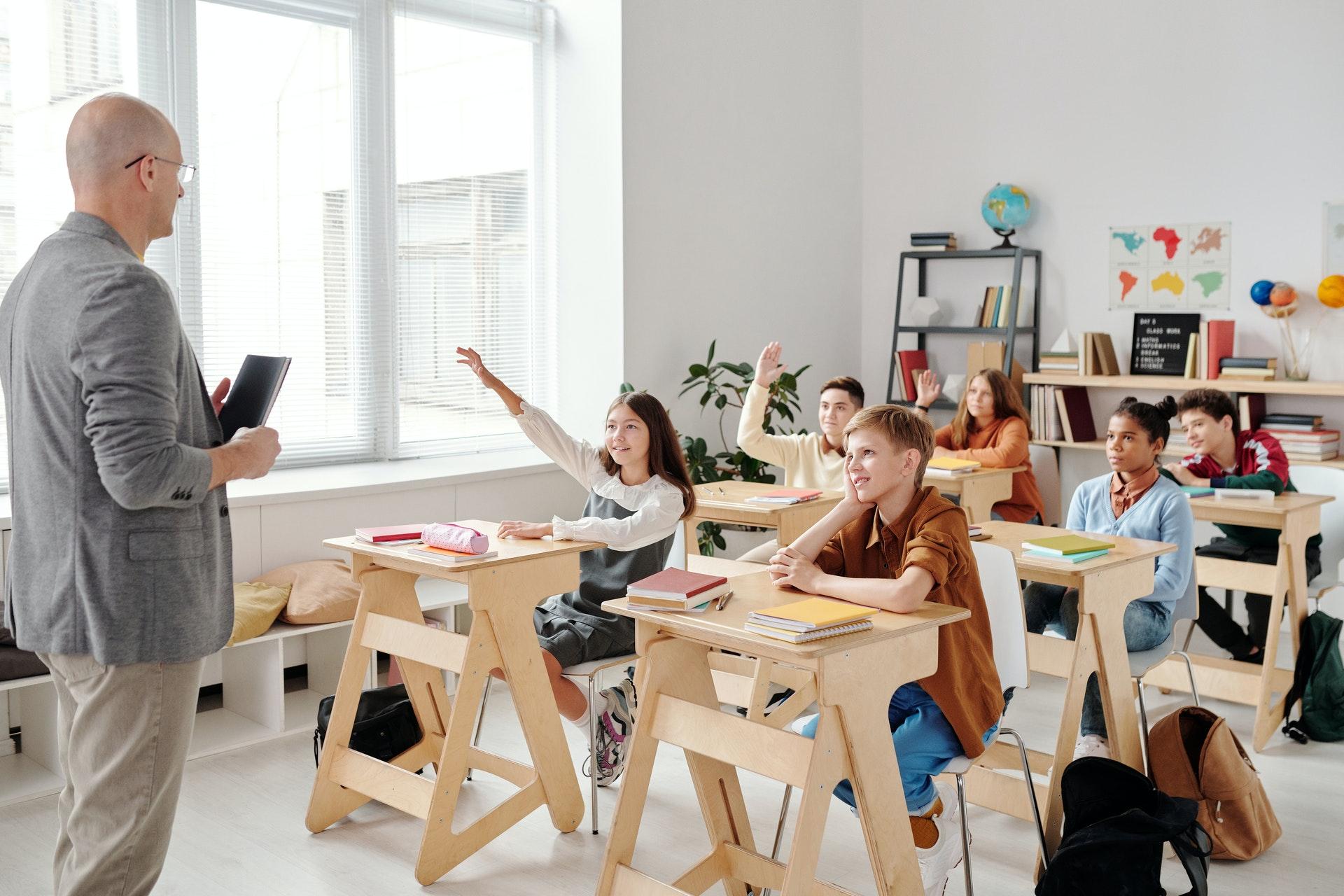 May 4: Volutpat mauris
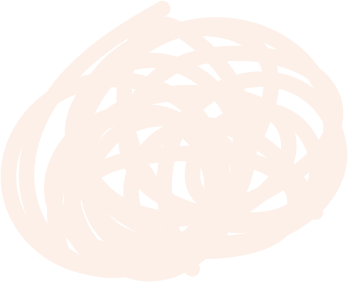 May 6: Pellentesque
May 9: Nunc malesuada
May 13: Suspendisse
May 16: Cras dapibus erat
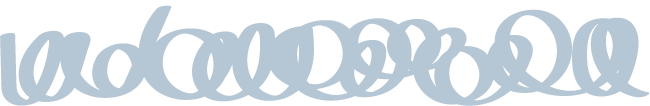 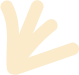 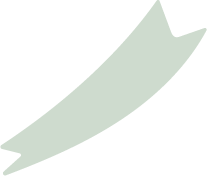 “
School Activity
Phasellus ac rutrum ligula. Nunc ut vulputate ligula. Praesent eu dolor quam. Quisque rhoncus tincidunt ex. Nam laoreet eros id lorem imperdiet, vel condimentum eros facilisis.
Phasellus ac rutrum ligula. Nunc ut vulputate ligula. Praesent eu dolor quam. Quisque rhoncus tincidunt ex. Nam laoreet eros id lorem imperdiet, vel condimentum eros facilisis. Phasellus ullamcorper porttitor rutrum.
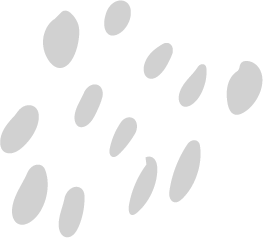 ”
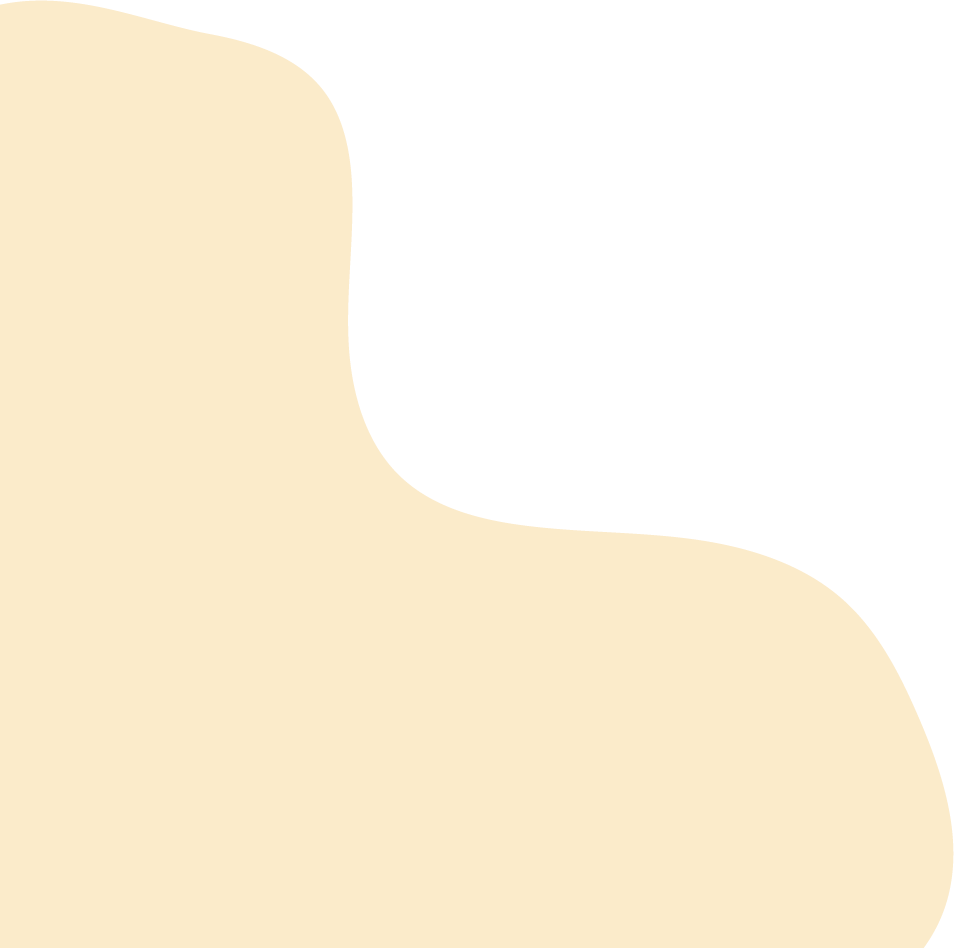 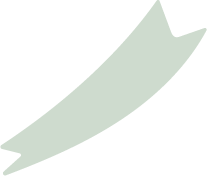 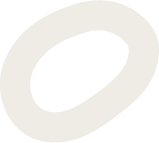 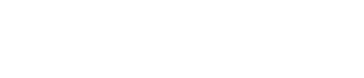 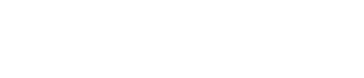 Upcoming Activities
Cras blandit dapibus semper. Nam nunc ex, ultricies sit amet posuere nec, semper eget turpis. Ut laoreet velit id libero mattis, ac placerat dui volutpat. Nulla scelerisque turpis eget lorem sagittis efficitur. Vivamus tortor lacus, rutrum sed arcu quis, semper iaculis velit. Fusce fermentum faucibus malesuada. Nulla vehicula tristique ligula. Fusce porta a felis a aliquam. Maecenas ultricies lacus sed ipsum aliquam, nec fermentum magna eleifend. Vivamus ultrices, mauris et rutrum pulvinar, est purus rutrum turpis, at bibendum nisl dui id ante.
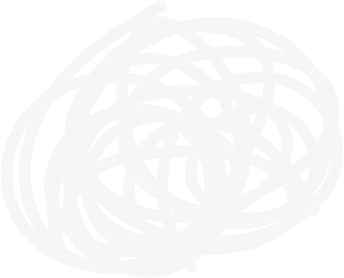 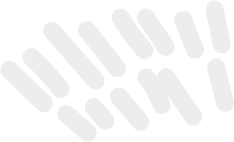